Voeren en verzorgenPeriode 4
Rassen
Dexter
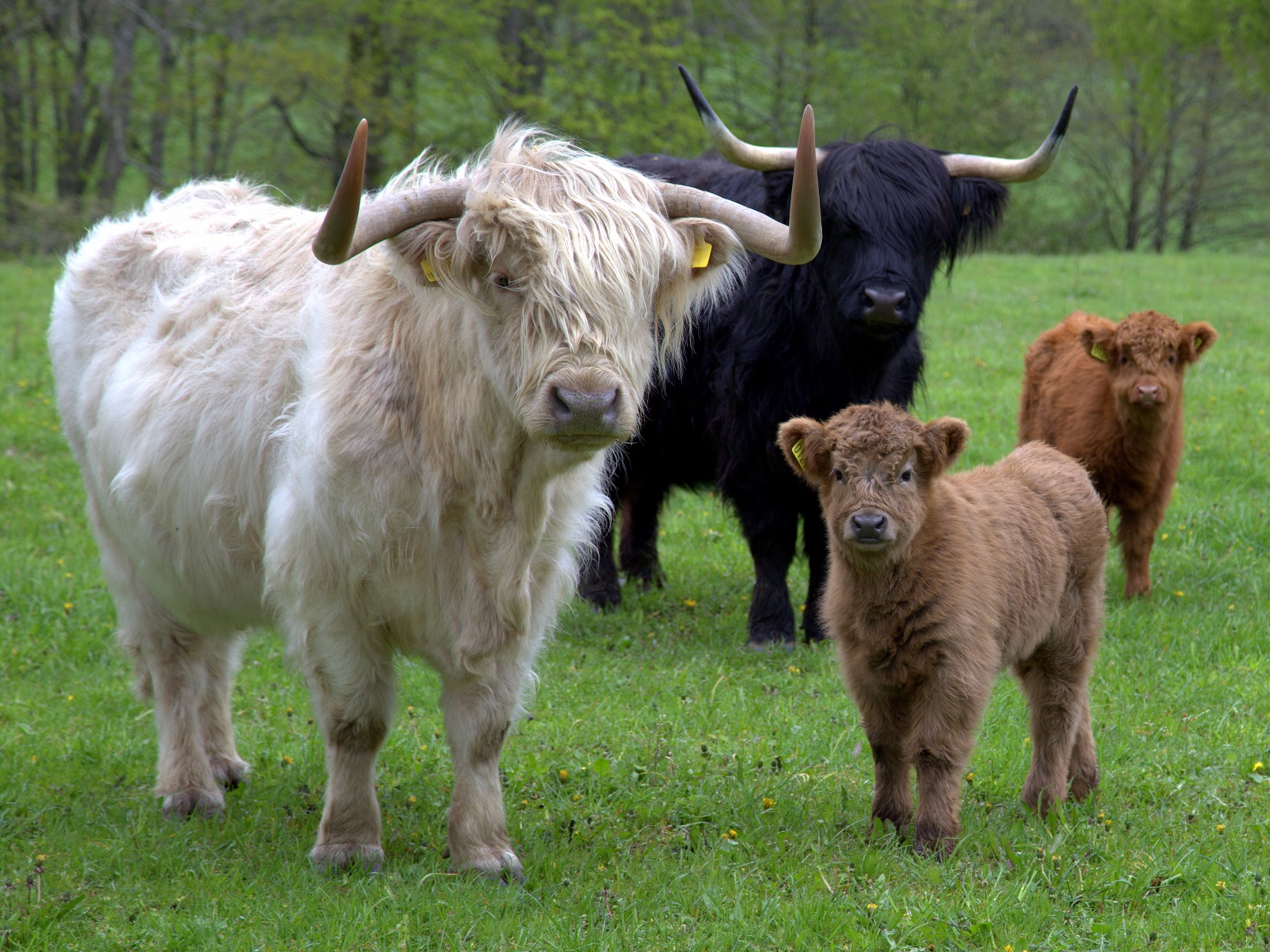 Galloway
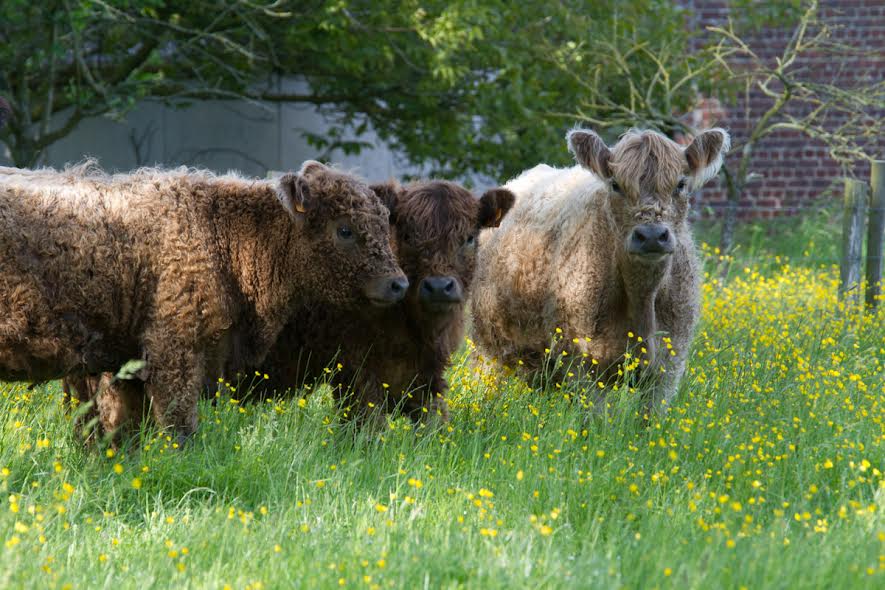 Schotse hooglander
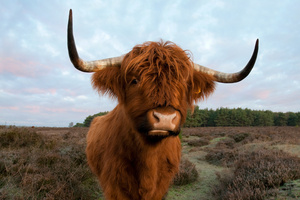 Lakenvelder
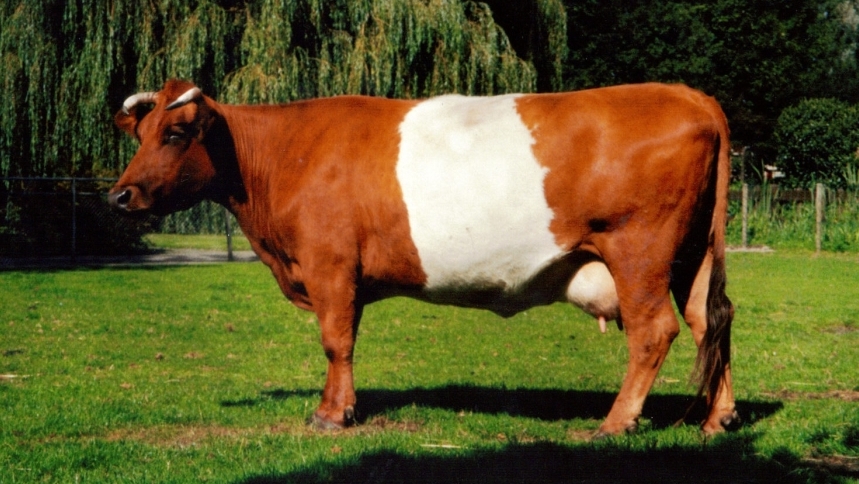 Groninger blaarkop
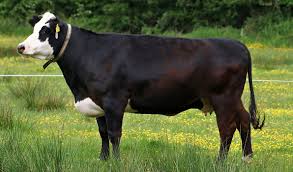 HolsteinFrisian
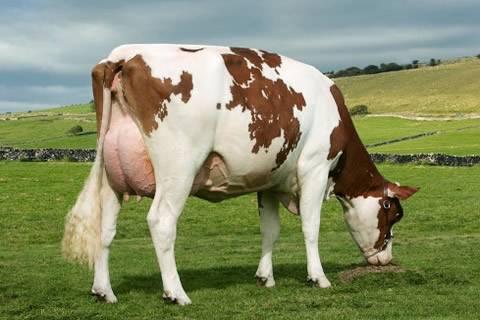 Limousine
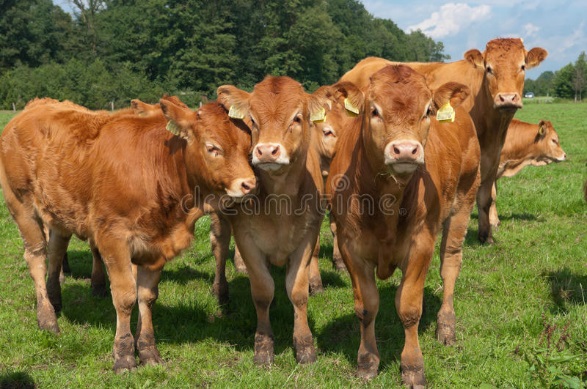 Witrik
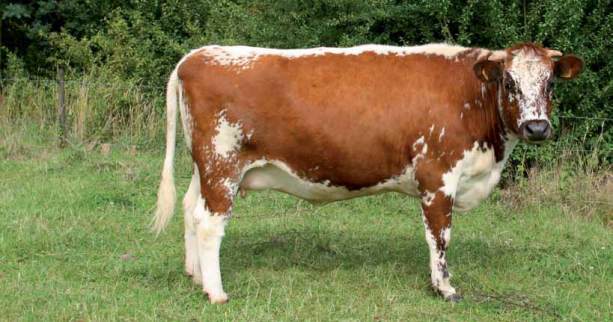 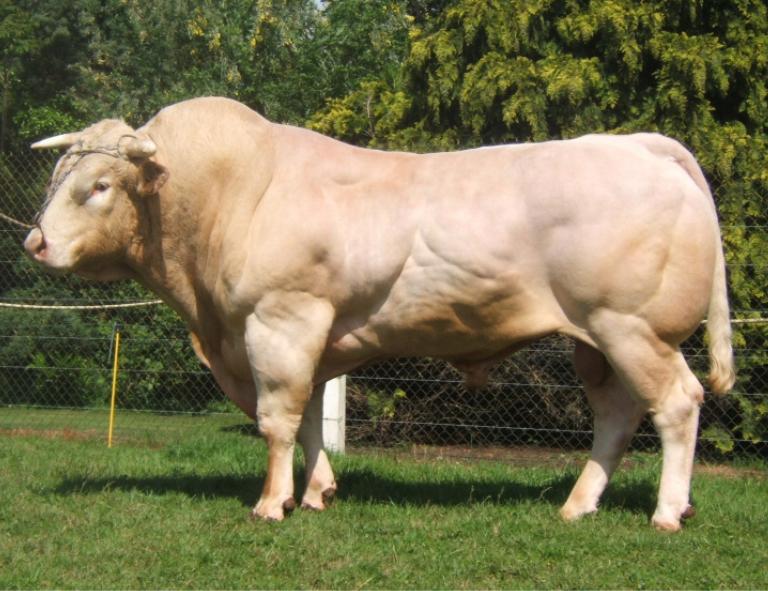 Blonde D aquitaine
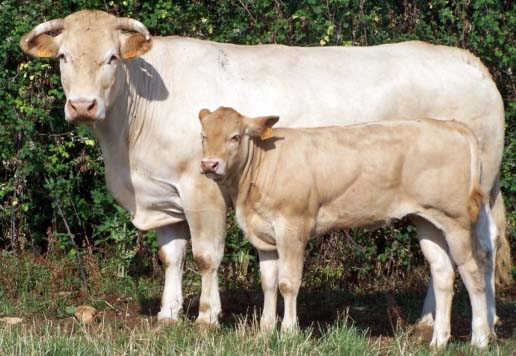 MRIJMaas Rijn en IJssel
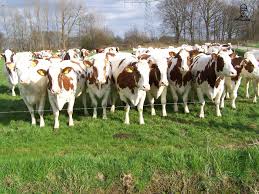 Jersey
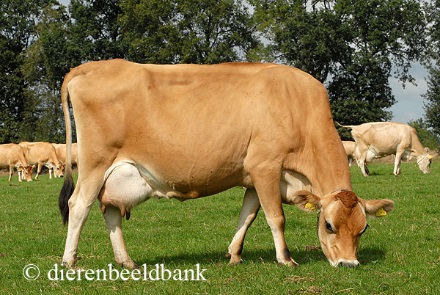 Belgisch witblauw
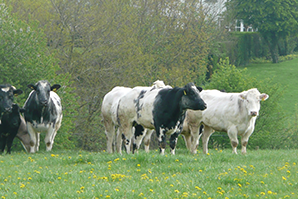 Piemontese
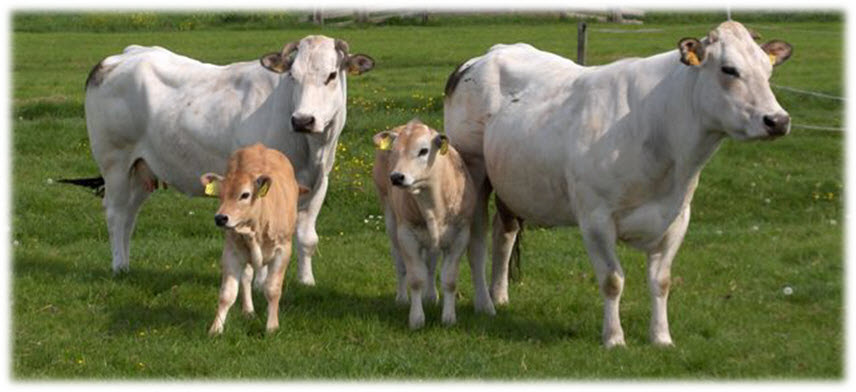 Fries Hollands
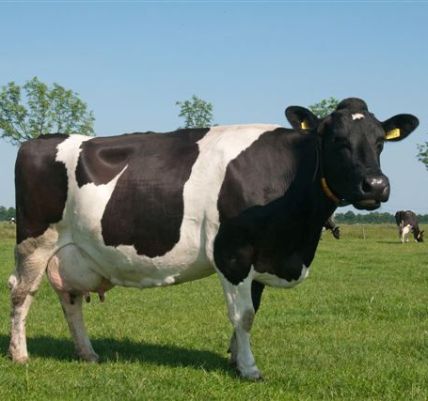 Hereford
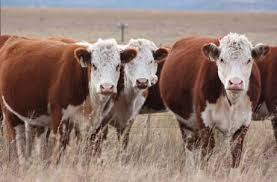 Charolais
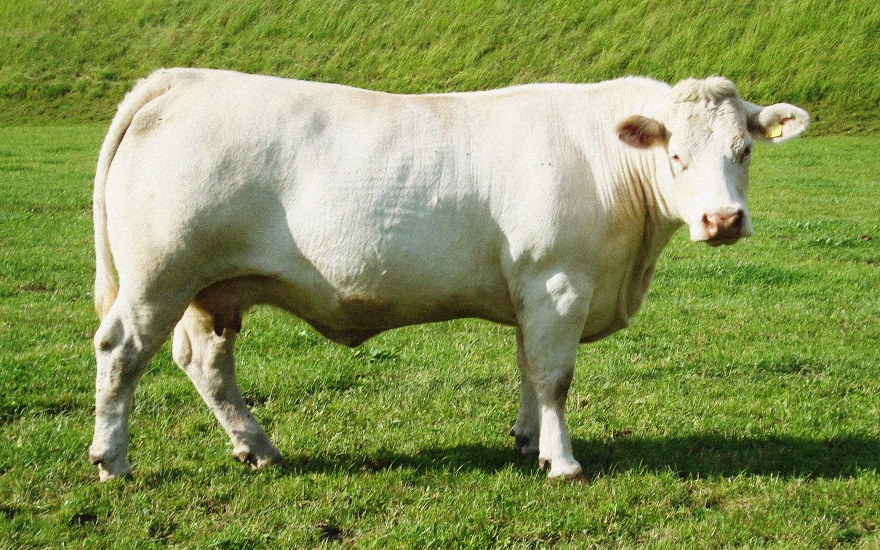 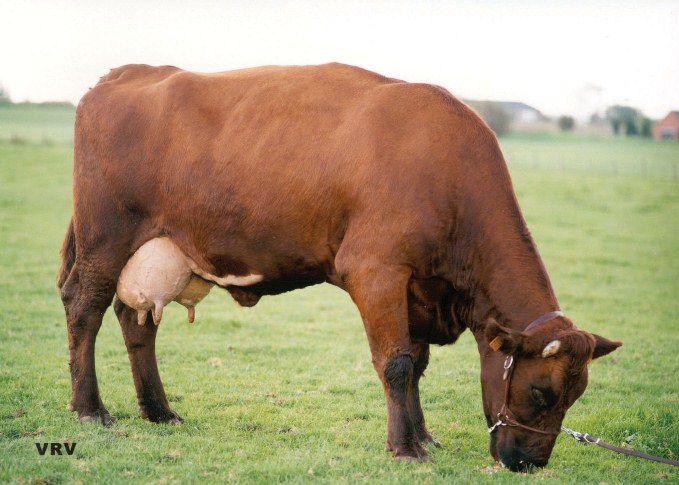 Brandrode